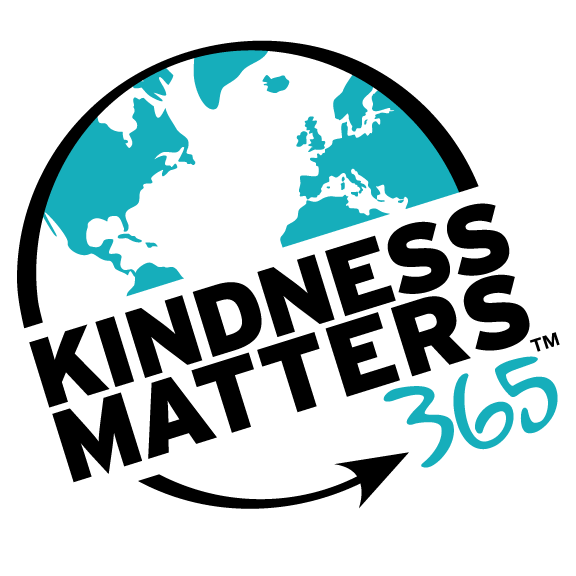 Year in Review
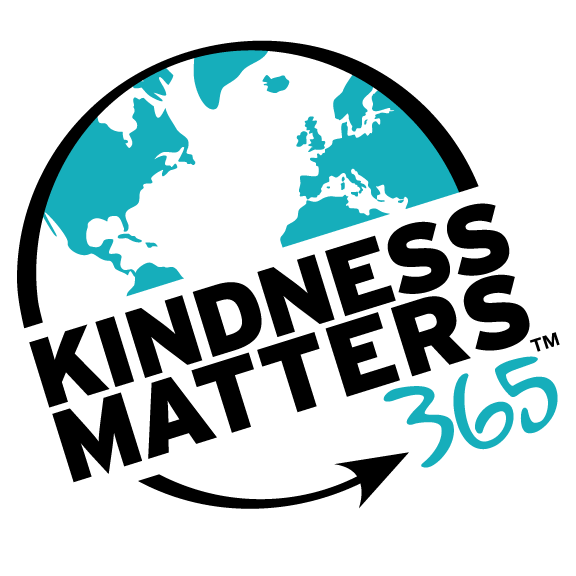 Year in Review
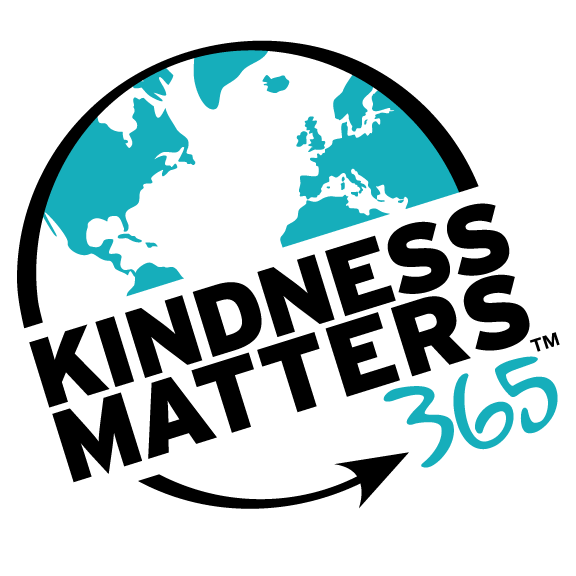 Year in Review
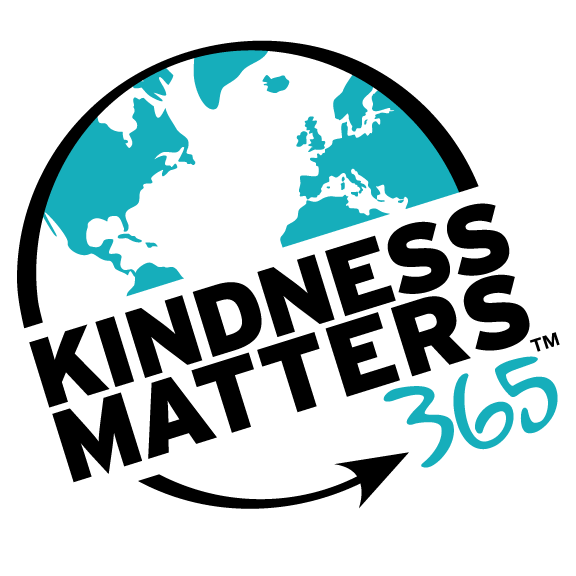 Year in Review
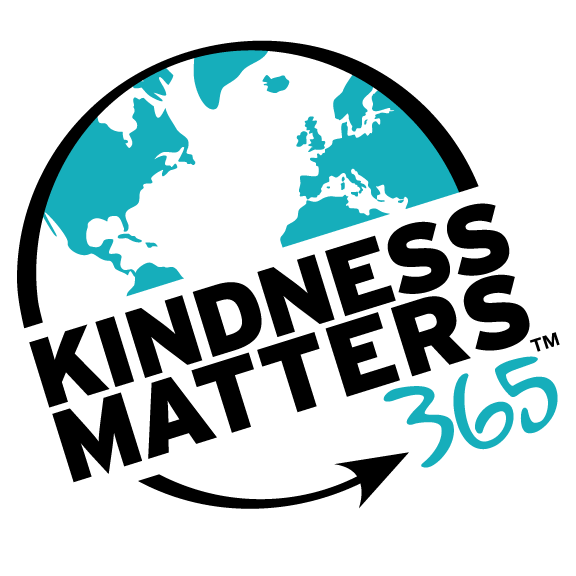 Year in Review
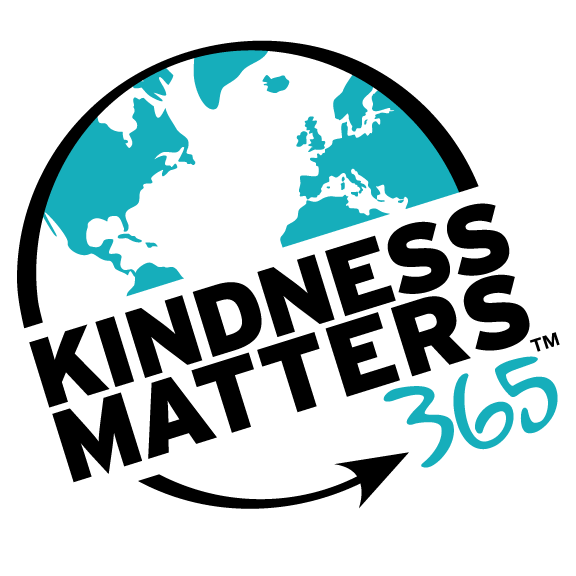 Year in Review